Toxic Masculinity and Femininity:
Rediscovering God’s Good Design
for His Image Bearers
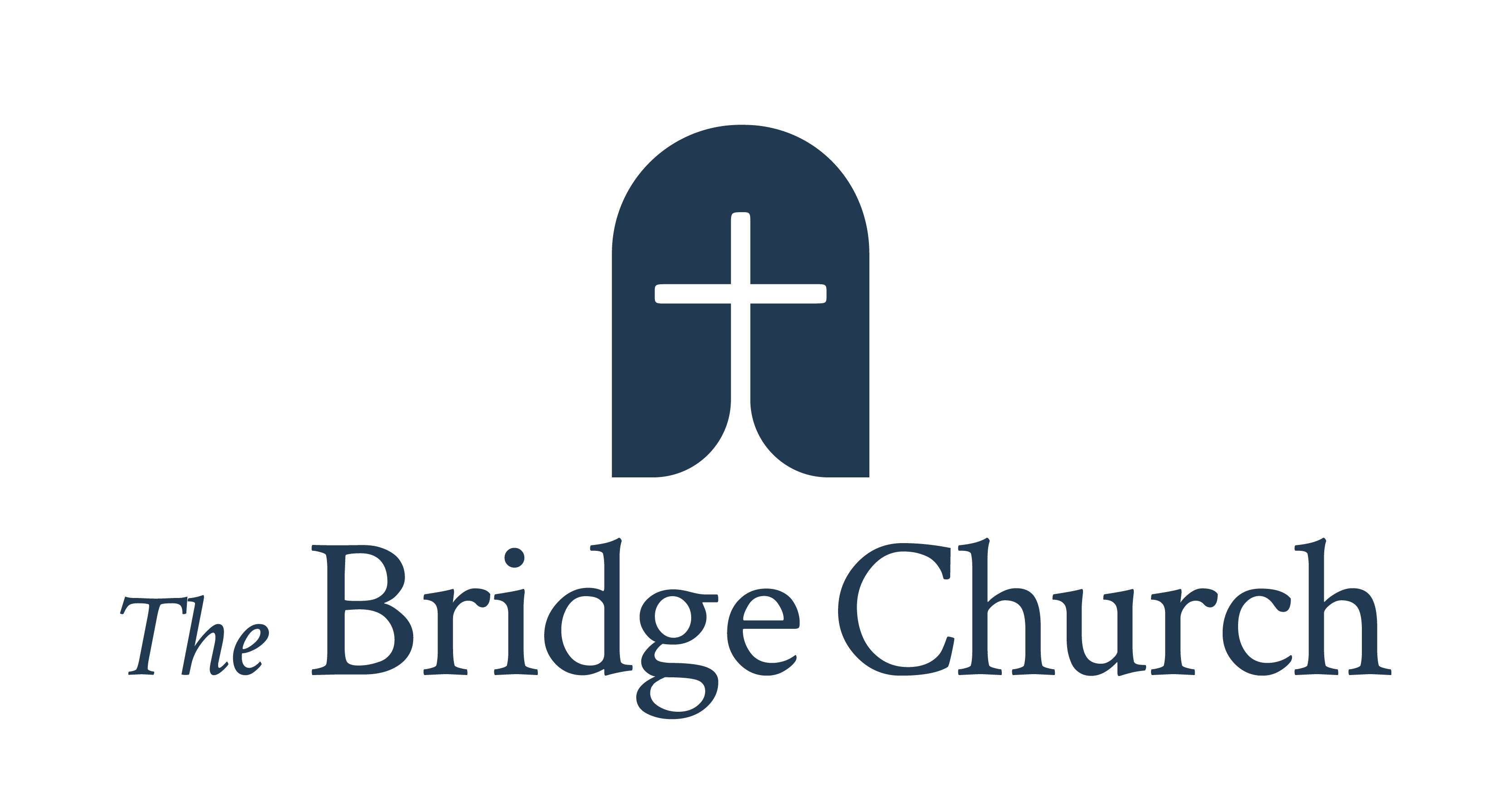 Sinful Patterns of Relating
Little Girl (Passive Controller)
Naïve, Simple-minded 
Comes across as adolescent 
Manipulatively helpless; dependent upon the care and movement of others
She uses her naiveté in a flirtatious manner
Lack of internal depth 
Will not use her intelligence to engage the world
When she gossips it’s like they are a victim

The message she communicates is: “I will draw life from you by being fragile or naïve.”
Party Girl (Passive Controller)
More overtly flirtatious or seductive
Likes to have a good time
Wild mood swings, unpredictable
She comes off less afraid and more courageous; less whiny and more bold
Avoids commitment
May appear flakey
When she gossips, she is competitive and comparative of other women - catty

The message she communicates is: “I will draw life from you by being flirtatious.”
Good Girl (Passive Controller)
People pleaser
Rescuer
Co-dependent, lacks own personal identity
Compliant
Avoids conflicts 
She rarely loses her temper
The nice girl is filled with an enormous amount of guilt
When she gossips it comes off as concern

The message she communicates is: “I will give you my hands at the expense of my heart.”
Busy Girl (Aggressive Controller)
Less a rescuer and more an administrator 
A take-charge, task-oriented person
Competent, in control
Hates dependency
The busy girl is far more apparently in control, her mind more on the task than the people. 
Expects others to have their lives together like herself
When she gossips it can come across as criticism and judgement

The message she conveys is “I don’t need you because I can do it better myself.”
Tough Girl (Aggressive Controller)
Uses intimidation, especially with men
Uses shame and sarcasm to humiliate
Other-centered contempt is prevalent 
 The emasculating girl is a tough girl gone mad. 
She probably doesn’t gossip because she has just told you to your face
The tough girl is incredibly scared to be vulnerable or to let their guard down

“If you fail me, your penalty will be double whatever you have done to me.”
Little Boy (Passive Avoider)
May not have a stable job, don’t tend to succeed vocationally 	
Sensitive, artistic, needy
Avoids conflict 
May appear like the classic Aussie Larrikin – up for fun, not responsibility
Escapes from responsibility/work through hobby, fantasy, etc.

He communicates: “I do not and can not take hold of life.”
Seductive Boy (Passive Avoider)
Likes to have a good time
Smooth and charming
Gets himself out of trouble
Unpredictable, will have mood wings
Uses money and gifts to get people to like him.
Avoids commitment

He communicates, “I’m just here for a good time. I’ll leave if it gets too hard.”
Nice Boy (Passive Avoider)
Faithful follower
Shallow, bland, stable, and dull
Very nice, very supportive, 
Doesn’t get angry, avoids conflict 
Wants to be liked
He could be called a very shallow person

His message is “I’ll be nice, but you’ll never really know me.”
Distant Boy (Aggressive Avoider)
Uninvolved, not present physically, emotionally and physically
Workaholic	
Busy, often successful in his occupation
Decisive, energetic, gets things done 
Relationships are a nuisance
Controlled, ordered

His message is “Getting work done is the only thing that matters.”
Macho Boy (Aggressive Avoider)
Authoritarian and dogmatic	
Uses fear, intimidation, and shame
Impulsive, given to either fits of rage or fits of kindness
Bully
Abusive
Not emotionally mature or connected

His message: “I will offer you toughness and aggression to make you smaller than me.”
God’s Design for Masculinity
He Speaks - not silent
He is Considerate - not nice
He has Passion - not checked out
He Serves - not demands

He communicates, “I am safe. I can own my responsibilities. I long to be like Jesus.”
God’s design for Femininity
She has Tenderness - not management
She speaks with Candor - not niceness
She is Restful - not frantic
She Invites - not manipulates

She communicates “I can trust. I have peace. I long to be like Jesus.”
References:
Fully Alive, Dr. Larry Crabb
Men of Courage, Dr. Larry Crabb
Dr. Scott Coupland, Reformed Theological Seminary